Vincent 
LANGLOIS
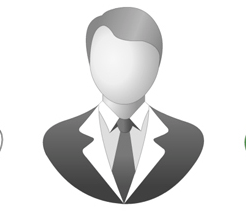 Titre du poste recherché
A PROPOS DE MOI
EXPERIENCES
Décrivez en quelques lignes votre parcours professionnel, vos compétences clés pour le poste et vos objectifs de carrière. Ceci est en fait une introduction à votre lettre de motivation.
NOM ENTREPRISE | 2000 – 2003 - Titre du poste
Décrivez ici les fonctions que vous avez occupé pour ce poste. Décrivez également vos missions et les résultats que vous avez obtenu. 

NOM ENTREPRISE | 2000 – 2003 - Titre du poste
Décrivez ici les fonctions que vous avez occupé pour ce poste. Décrivez également vos missions et les résultats que vous avez obtenu. 

NOM ENTREPRISE | 2000 – 2003 - Titre du poste
Décrivez ici les fonctions que vous avez occupé pour ce poste. Décrivez également vos missions et les résultats que vous avez obtenu.
LANGUES
Anglais : lu, écrit, parléAllemand : lu, écrit, parléEspagnol : lu, écrit, parléItalien : Langue maternelle
FORMATION
FORMATION | 2000 – 2003
Décrivez les spécialités de cette formation : vos diplômes, les options de la formation, etc…

FORMATION | 2000 – 2003
Décrivez les spécialités de cette formation : vos diplômes, les options de la formation, etc…
PERSONNALITE
COMPETENCES
Compétence 1
Compétence 2
Compétence 3 
Compétence 4
Compétence 5
Compétence 1
Compétence 2
Compétence 3 
Compétence 4
Compétence 5
Cher candidat,

Merci d'avoir téléchargé ce modèle depuis notre site Web. Nous espérons que cela vous aidera à créer votre CV. Prenez le temps de rédiger votre CV avec soin, car il décrit votre parcours professionnel et votre personnalité.

N'oubliez pas qu'une bonne candidature est une candidature personnalisée ! Si vous avez besoin d'autres modèles de CV, n’hésitez pas à retourner sur notre site Web: HTTPS://WWW.EXEMPLEDECV.COM 
---

Copyright EXEMPLEDECV.COM

Les contenus publiés sur notre site (modèles de CV, modèles de lettres, articles, etc.) sont la propriété de EXEMPLEDECV.com

O     Leur utilisation est limitée à un usage strictement personnel.
X 	Il est interdit de les diffuser, de les publier ou de les redistribuer sans notre accord.
X     Il est également interdit de donner accès au lien de téléchargement ou au lien d'édition.

Contenu présenté dans 180 pays devant un huissier de justice. Reproduction strictement interdite, même partielle. Limité à un usage strictement personnel.
---

Les modèles disponibles sur notre site Web sont fournis «tels quels» et sans garantie.